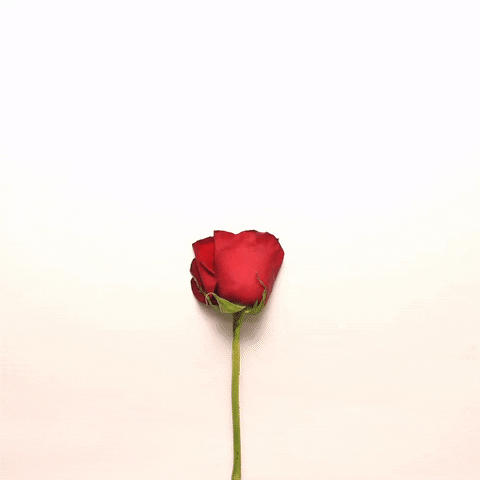 স্বাগতম
পরিচিতি
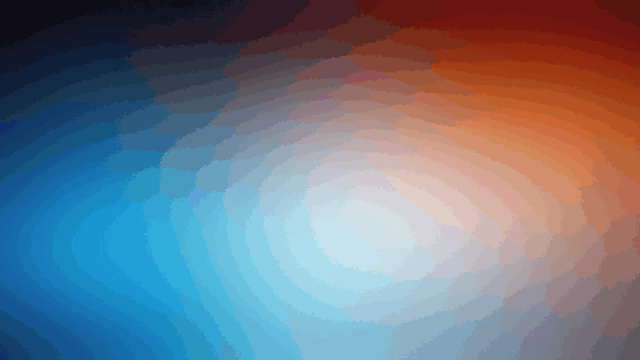 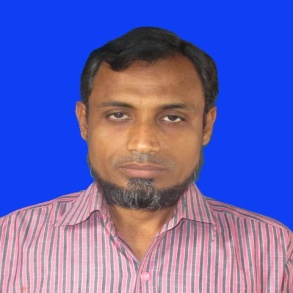 আকন মো: ইমরান আলী
কম্পিউটার ডেমোনেস্ট্রেটর
আগৈলঝাড়া শ্রীমতী মাতৃমঙ্গল বালিকা মাধ্যমিক বিদ্যালয়
আগৈলঝাড়া, বরিশাল 
মোবাইল : 01716217370
ই-মেইল: ‍akonmdemranali@gmail.com
ছবি গুলো দেখ
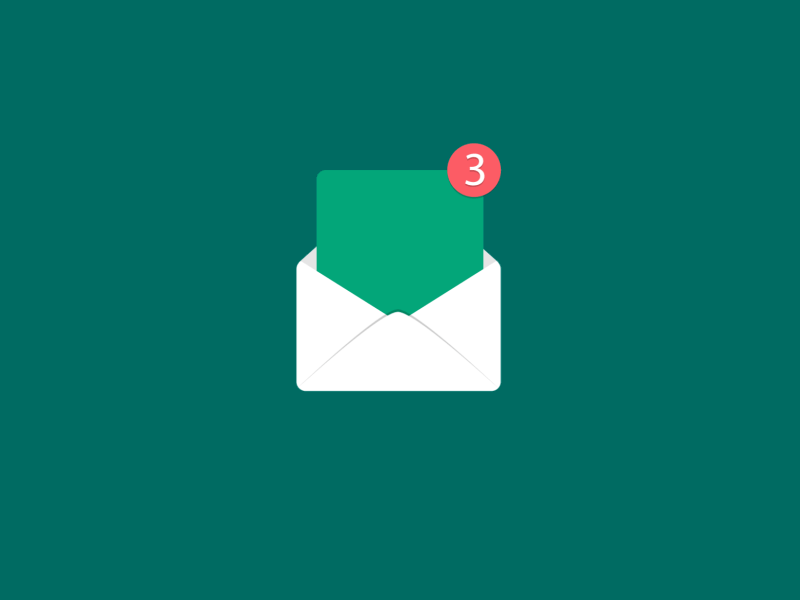 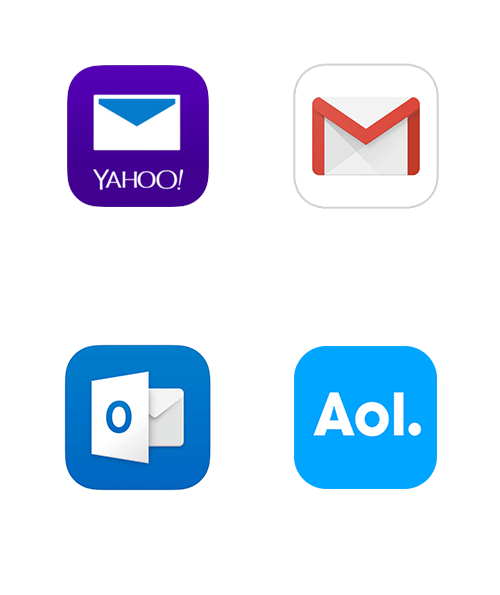 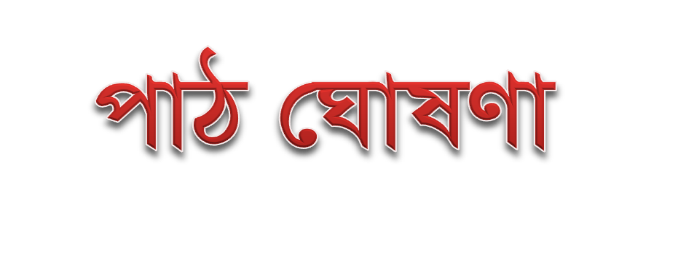 আজকের পাঠ
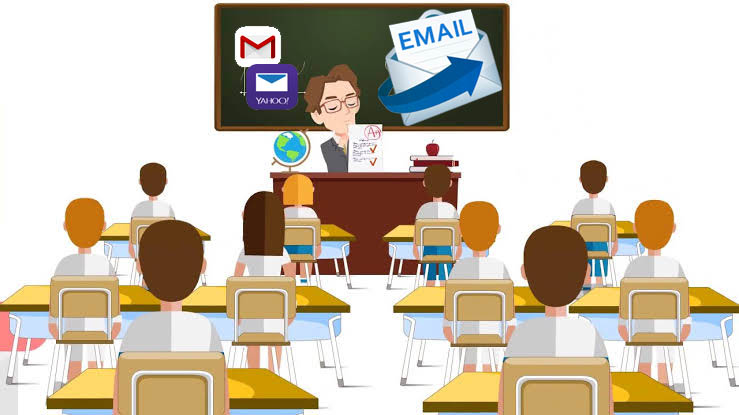 শিখনফল
পাঠ শেষে শিক্ষার্থীরা জানতে পারবে
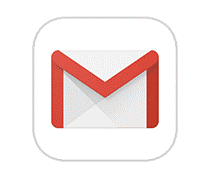 ইমেইল কি তা বলতে পারবে।
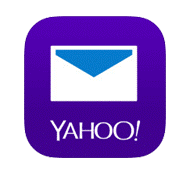 ইমেইল এ্যাকাউন্ট তৈরী করতে পারবে
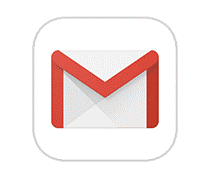 ইমেইল পাঠানো প্রক্রিয়া বর্ননা করতে পারবে
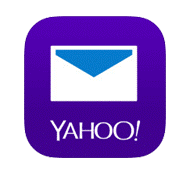 ইমেইল গ্রহনের প্রক্রিয়া বর্ননা  করতে পারবে
ই-মেইল
ই-মেইল: (E-mail) যার পূর্ন নাম (Electric Mail) তথা ইলেক্ট্রনিক মেইল হল ডিজিটাল বার্তা যা  কম্পিউটার নেটওয়ার্কের মাধ্যমে প্রেরণ করা হয়
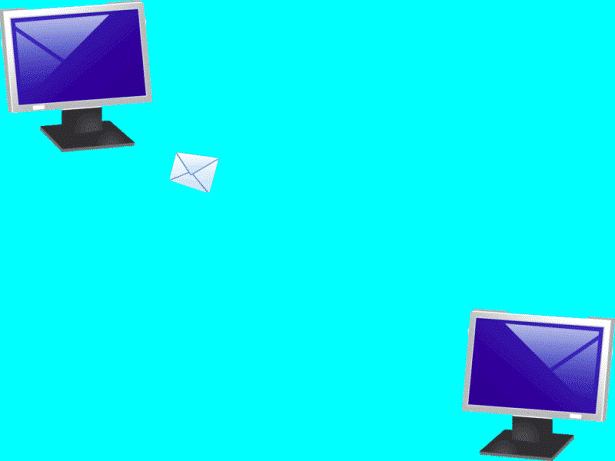 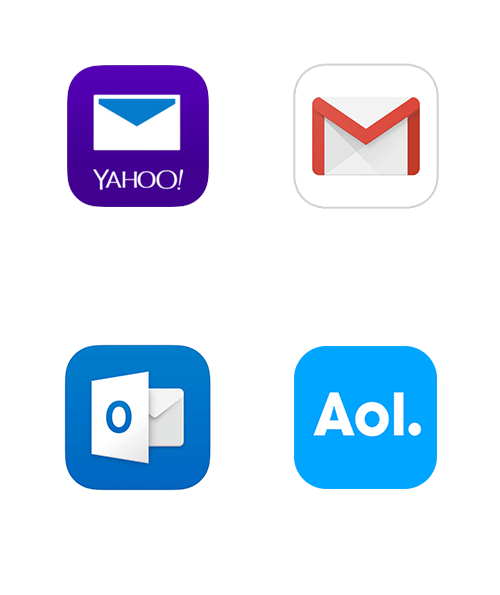 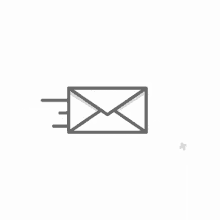 প্রথম ধাপ

যেকোন একটি ওয়েভ ব্রাউজার ওপেন করতে হবে
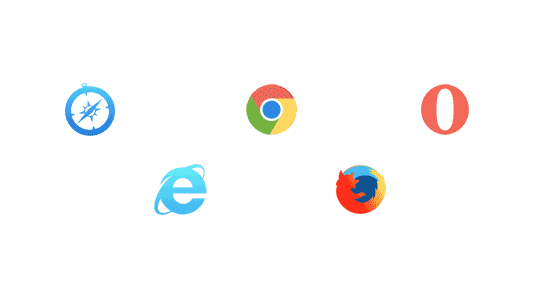 এ্যাড্রসবারে 
www.gmail.com
লিখে এন্টার দিতে হবে।
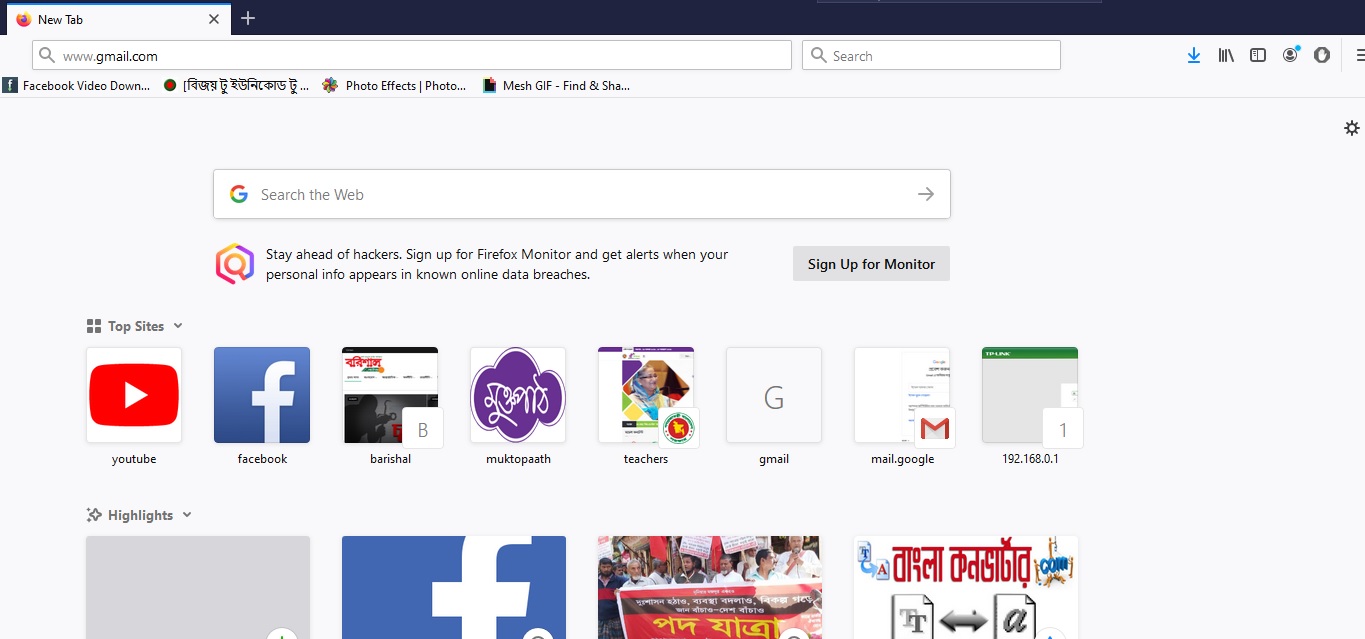 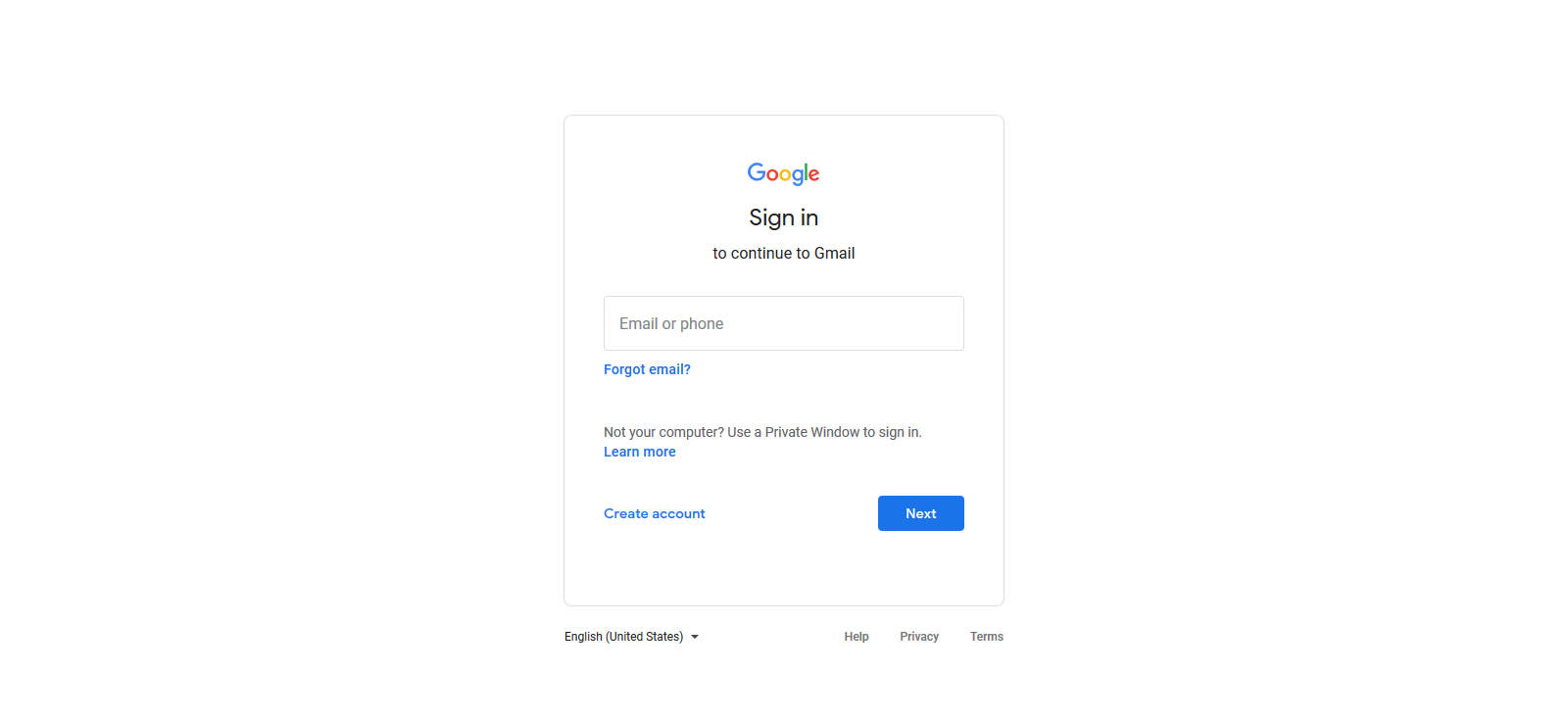 Create Account এ ক্লিক করতে হবে।
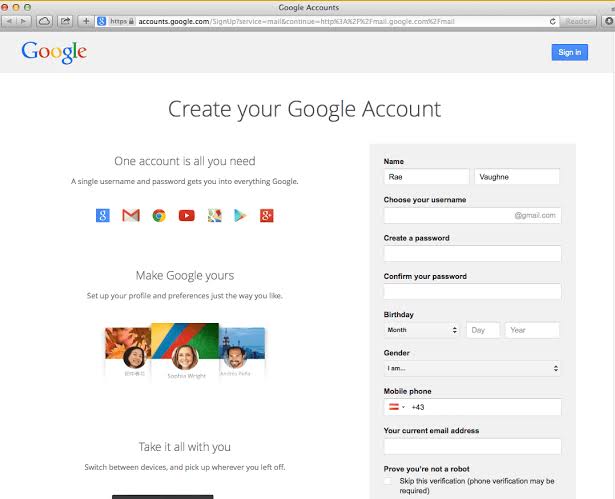 সঠিক তথ্য দিয়ে ফরম টি পূরন করতে হবে।
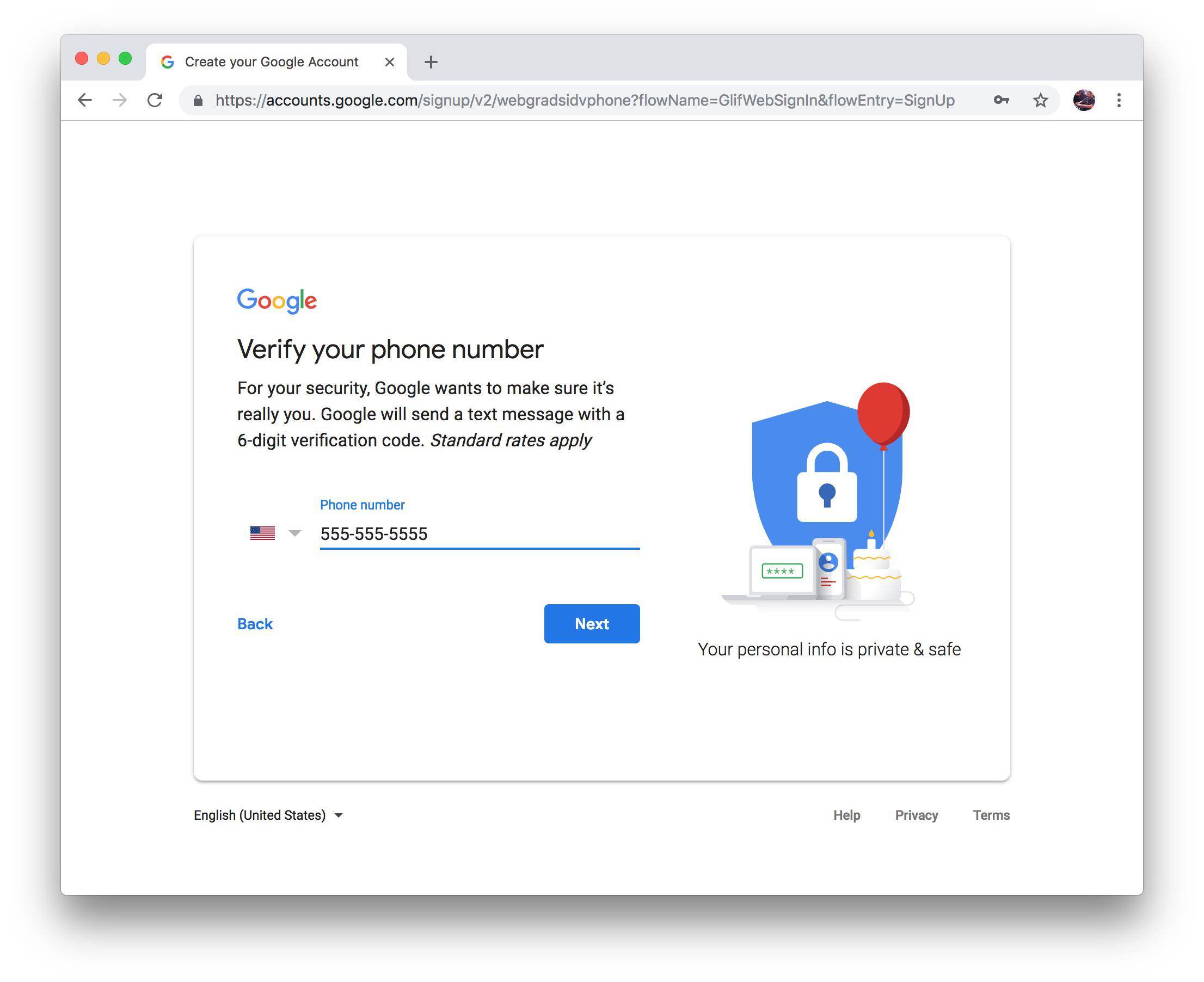 সঠিক মোবাইল নম্বর দিয়ে  
NEXT ক্লিক করতে হবে।
ইমেইল  আইডি  তৈরী সম্পন্ন।
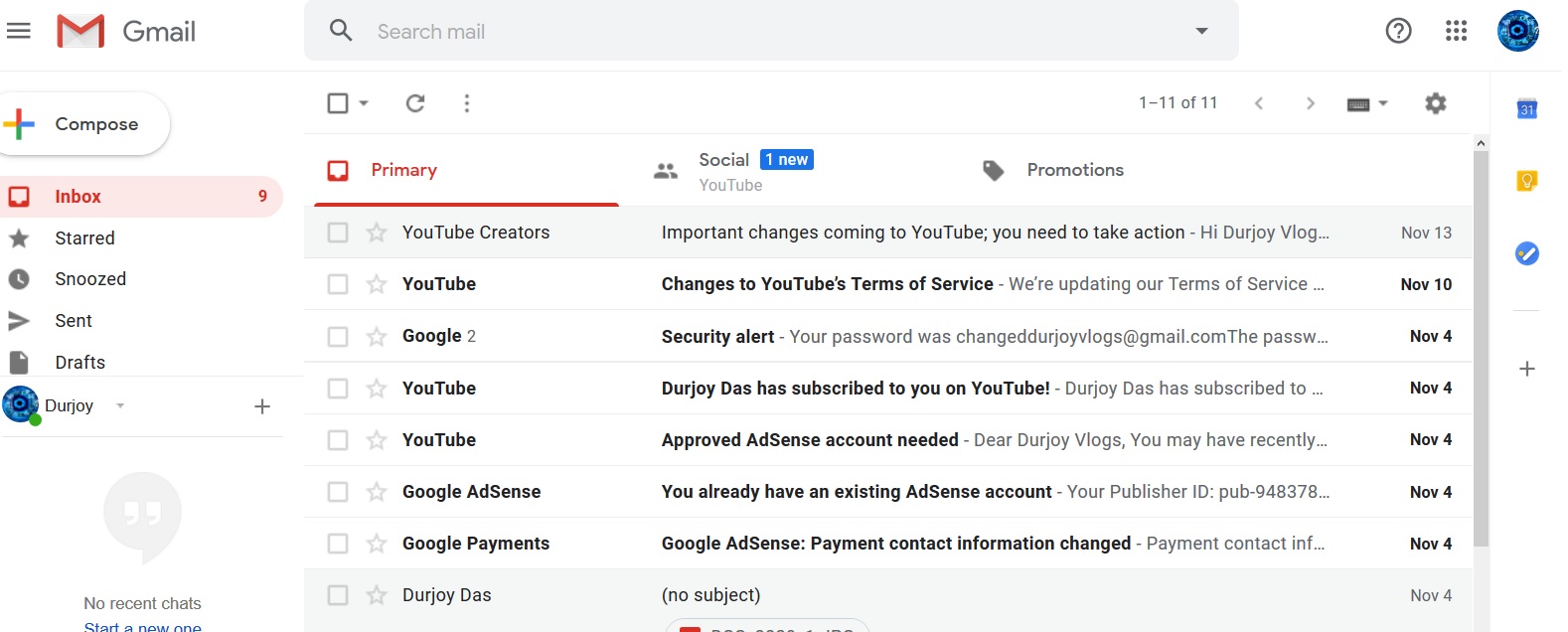 ইমেইল সেন্ড প্রক্রিয়া
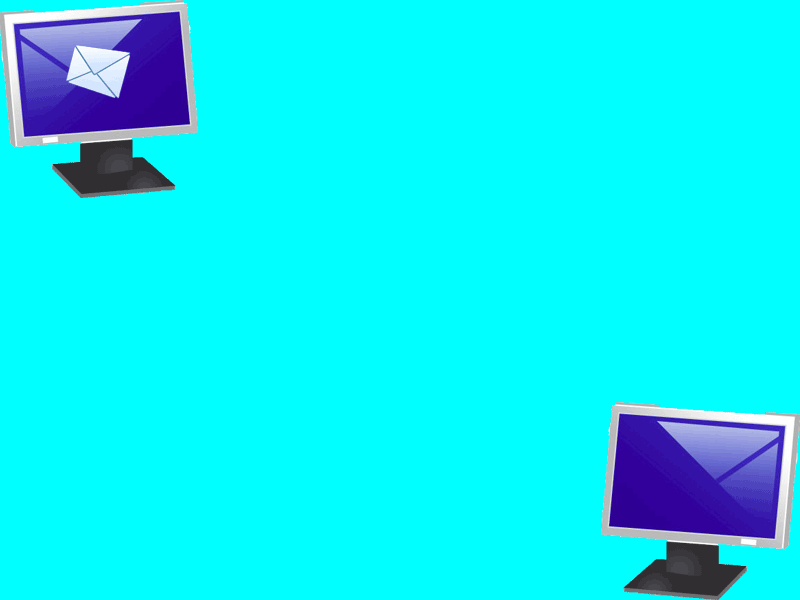 2. TO তে যার কাছে ইমেইল পাঠাবে তার ঠিকানা লিখতে হবে।
1. প্রথমে Compose এ  ক্লিক করতে হবে।
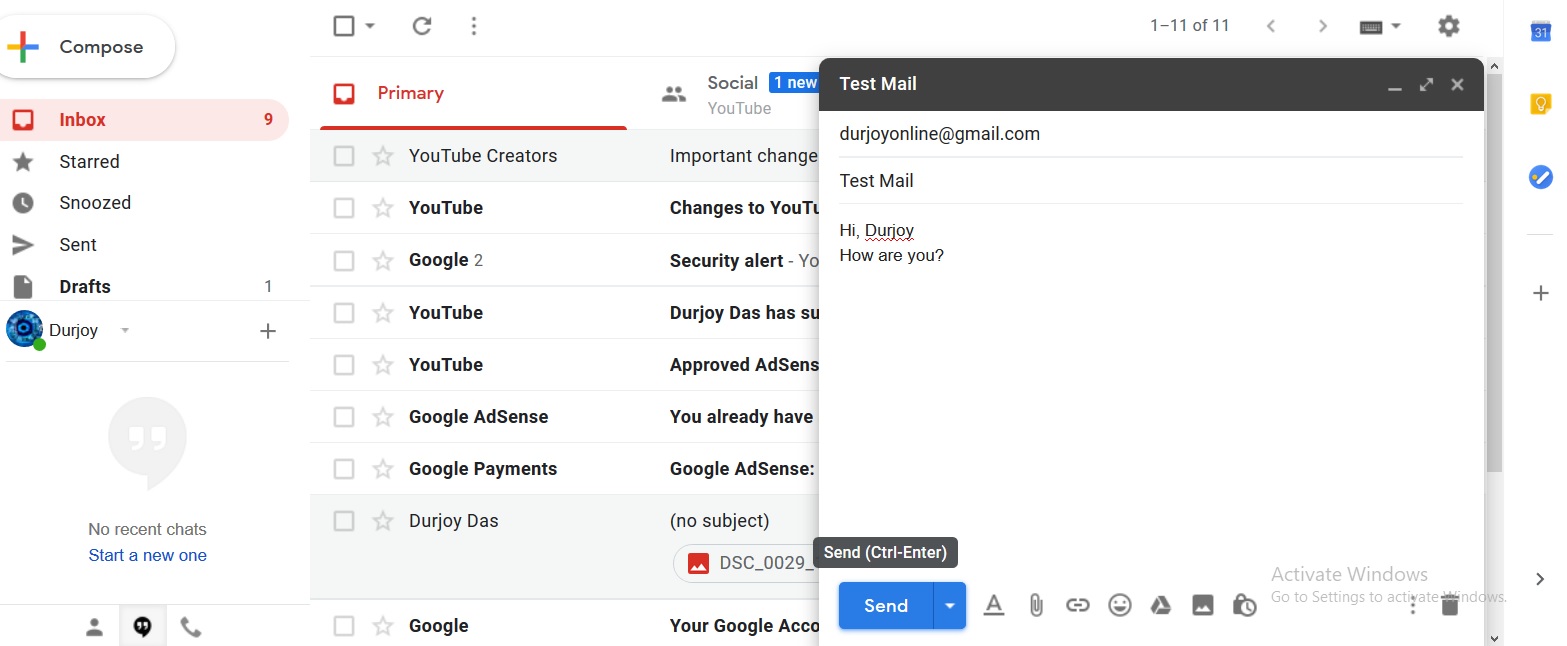 3. সবশেষে SEND  এ ক্লিক করবো।
ইমেইল  রিসেভ/ গ্রহন
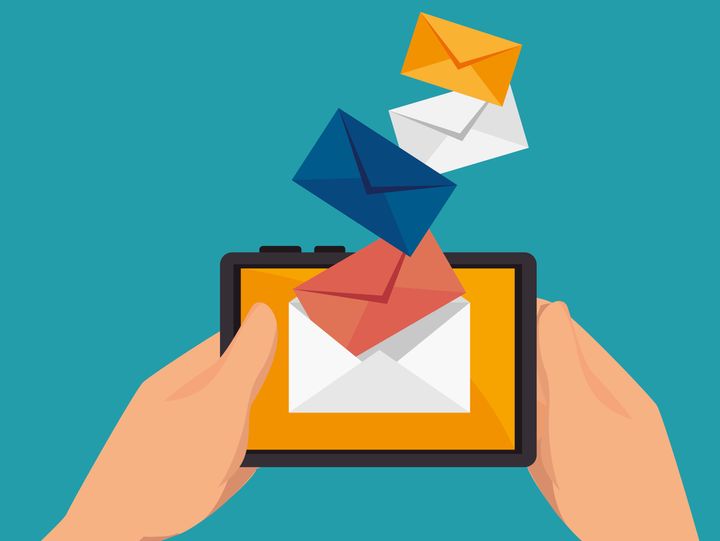 যেকোন ব্রাউজার থেকে জি মেইল  প্রবেশ করতে হবে।
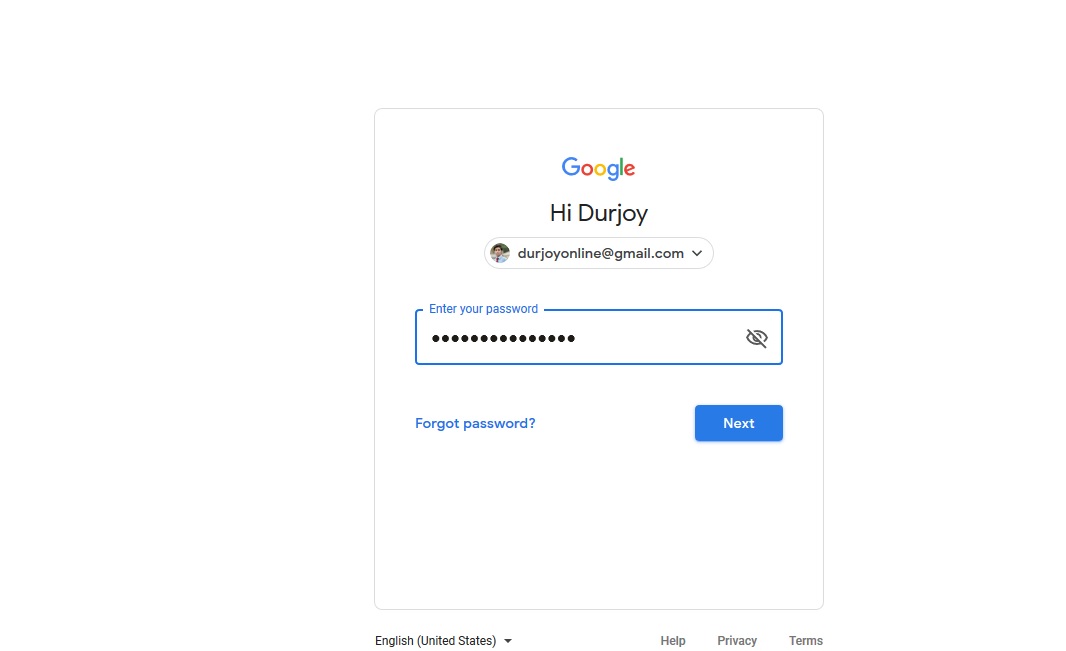 এর পরে ইমেইল আইডি সঠিক ভাবে লিখে Next কিক্ল করে লগ ইন করতে হবে।
সবশেষ ইমেইলটি সব সময় উপরের দিকে থাকে , সেন্ডারের নামের উপর / সাবজেক্ট এর উপর কিক্ল করলেই মেইল টি ওপেন হবে।
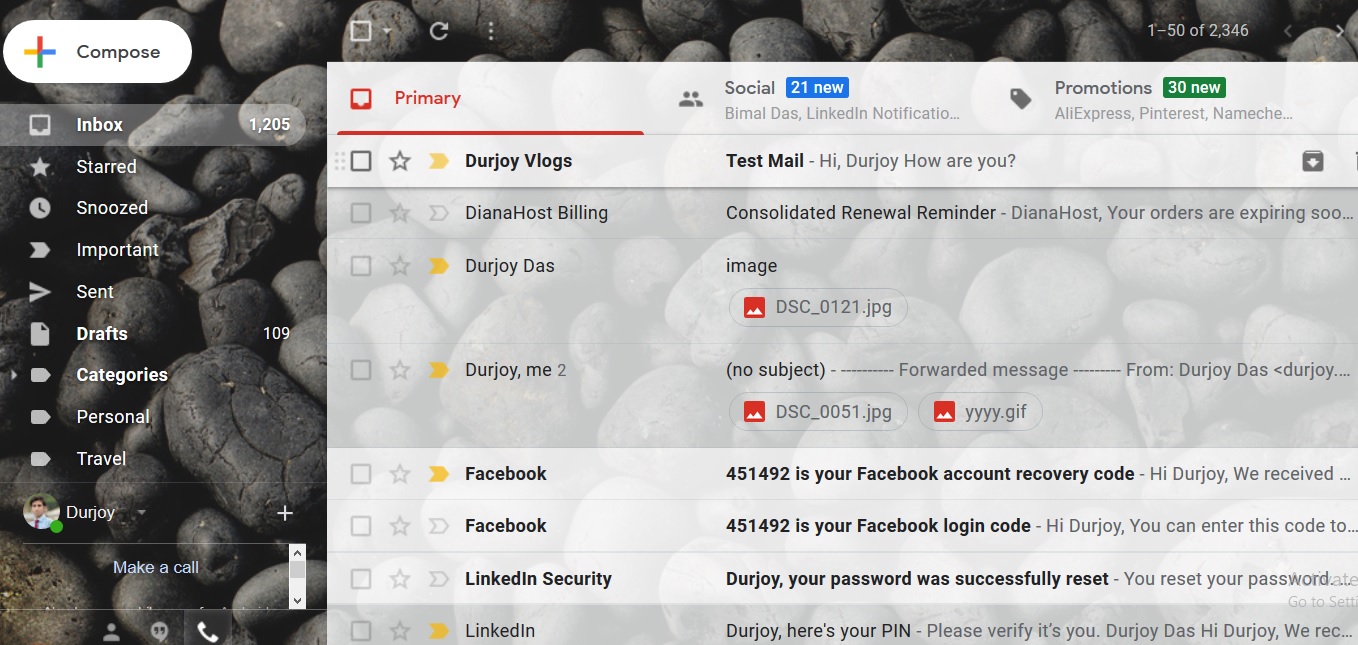 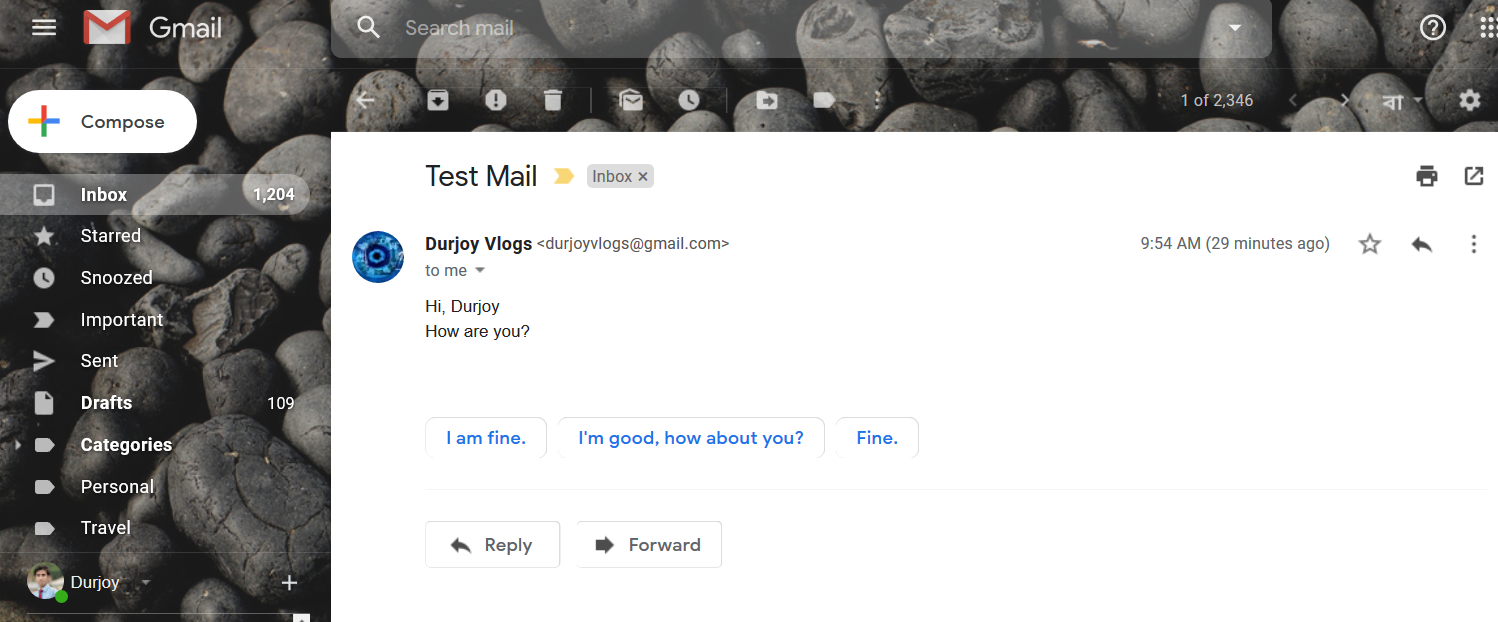 একক কাজ
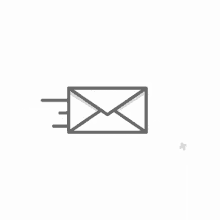 ইমেইল কি?
দলীয় কাজ
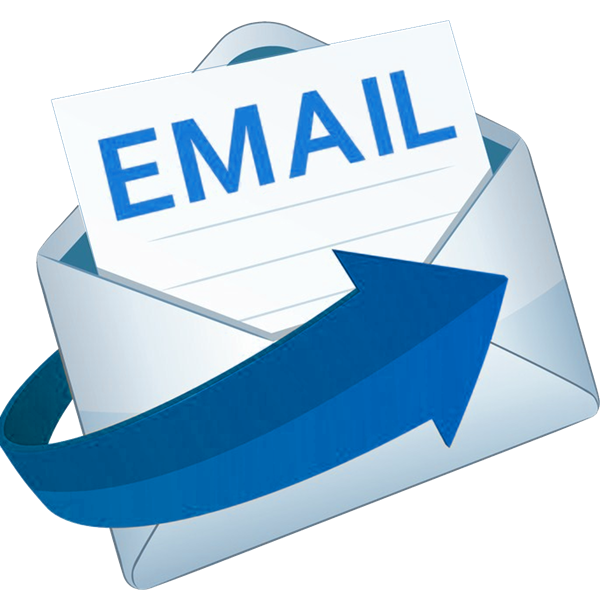 ইমেইল পাঠানো প্রক্রিয়া বর্ননা কর।
মূল্যায়ন
ইমেইল কি ?
ইমেইল পাঠানো প্রক্রিয়া বর্ননা কর।
ইমেইল গ্রহনের প্রক্রিয়া বর্ননা কর।
বাড়ির কাজ
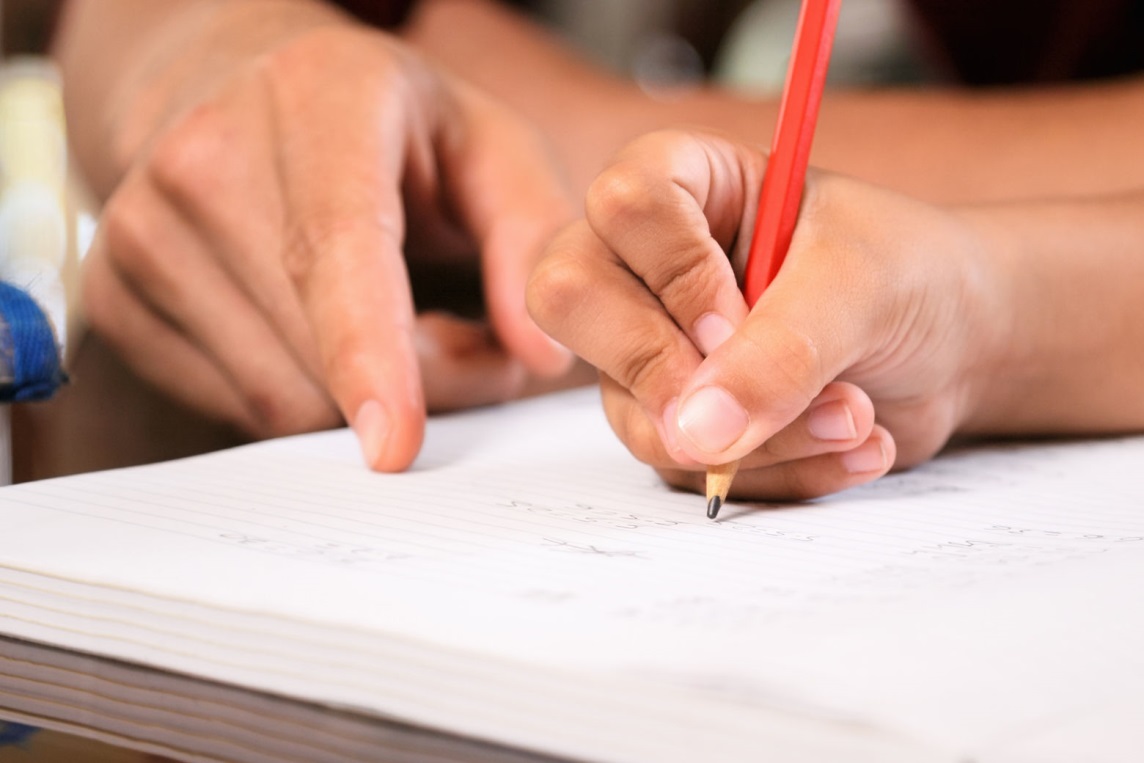 একটি ইমেইল এ্যাকাউন্ড তৈরী কর।
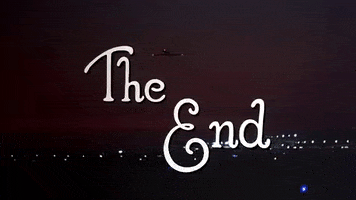